Sur choix de l’utilisateur, à chaque étape,  passage en statut ANNULE avec une justification
DEVIS / PROFORMA / FACTURE ANNULE
798
ATTENTION: pour une facture, l’AVOIR n’est pas créé automatiquement et reste une opération manuelle via le MODULE
DEVIS / PROFORMA / FACTURE CLOTURE
795
Indicateurs de suivi d’avancement:
OK: Délai non encore atteint
Date d’échance atteinte (Warning) ou dépassée (Alerte)
WARNING: Dernier jour avant ALERTE
ALERTE: Délai dépassé
A partir de cette étape, plus de posiibilité modifier la pièce de facturation
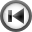 Date de validité (acceptation)  du client
- Reste à régler = 0
Date d’échance atteinte (Warning) ou dépassée (Alerte)
ATTENTE APPROBATION (du client)
ATTENTE REGLEMENT (du client)
705
755
Date émission atteinte ou dépassée
 3 jours
A partir de cette étape, plus de posiibilité modifier la pièce de facturation
1 ligne de commande au minimum renseignée
 Date émission
 Date échéance
 Date envoi
Date émission atteinte ou dépassée
 3 jours
CREATION DEVIS
CREATION PROFORMA
700
Workflow de vie PIECE DE FACTURATION
Devis / Proforma / Facture / Avoir
CREATION FACTURE
750
STANDARD
09/12/2013
Sur choix de l’utilisateur, à chaque étape,  passage en statut ANNULE avec une justification
AVOIR ANNULE
798
AVOIR CLOTURE
795
1 ligne de commande au minimum renseignée
 Date émission
3 jours
CREATION AVOIR
770
Workflow de vie PIECE DE FACTURATION
Devis / Proforma / Facture / Avoir
STANDARD
09/12/2013
Assistant d'opérations particulières
Edition des factures en prélèvement automatique et générer le fichier banque
Ce sont les factures à l'état CREATION avec la date d'émission correspondant au mois sélectionné.
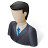 - Choix du mois à traiter
- Choix du mode de règlement

START OPERATION
Pour chaque BIP effectue les vérifications suivantes:
Adresse de facturation complète
 Date d’émission renseignée
 Date d’échéance renseignée
 Au moins une ligne de commande
 Informations bancaire IBAN & BIC renseignées

Si un de ces critère est manquant, la facture ne sera pas traitée, affichage d’une alerte
Affichage de la liste des factures à traiter

- Visualisation de la liste
- Possibilité de désélectionner une facture pour ne pas la traiter
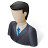 START EXECUTION ASSISTANT

EXPORT EXCEL
PDF contenant toutes les factures traitées